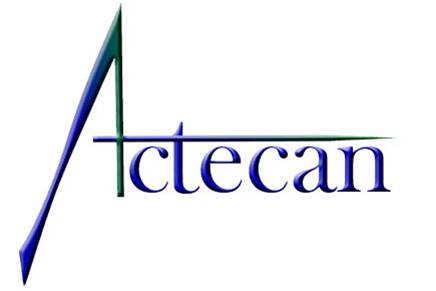 Actuarial and economic analysis
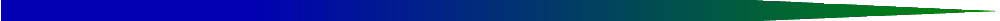 Alderspensjon til uføre fra tjenestepensjonsordninger
Sissel Rødevand, Partner/Aktuar
22.11.2019
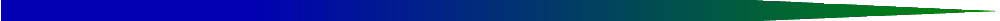 1
[Speaker Notes: Presenter Actecan]
Hva skjer i tjenestepensjon ved uførhet
Alle tjenestepensjonsordninger skal ha betalingsfritak ved uførhet
Premien/innskuddet til alderspensjon blir betalt av forsikringsselskapet frem til 67 år
Dette betyr at opptjening av alderspensjon skjer til 67 år
Offentlig tjenestepensjon utbetaler uførepensjon
I privat tjenestepensjon utbetales kun uførepensjon dersom forsikringsavtalen har tilknyttet uførepensjon, og det er ikke lovpålagt
2
Offentlig tjenestepensjon
Uførepensjon blir utbetalt til 67 år
Alderspensjon blir utbetalt etter 67 år
Alderspensjonen har blitt G-regulert i perioden med uførhet
Alderspensjonen er levealdersjustert (også påslagspensjonen)
For de som er født før 1959 gjelder en 66 %-garanti på alderspensjonen etter levealdersjustering, og dette gjelder også uføre
Yngre årskull med uføre vil få stadig lavere alderspensjon fra 67 år (på grunn av levealdersjusteringen)
Må vurdere alderspensjon til uføre i offentlig sektor!
3
Privat tjenestepensjon
Uførepensjon blir utbetalt til 67 år
Alderspensjon blir utbetalt etter 67 år
4
Innskuddspensjon
Alderspensjonen får avkastning i opptjeningsperioden (som den uansett ville fått også for aktive)
Innskuddet reguleres ikke
Dvs. får ikke med seg noe lønns-/G-vekst på innskuddet som aktive ville fått
Innskuddet kan reguleres hvis det er avtalt
Dette er forsikrete ordninger og avtale om G-regulering, som er en ukjent faktor, er ikke lov
Det kan avtales f.eks. 3 % regulering av innskuddet i uføreperioden
Uten regulering av innskuddet vil alderspensjonen bli lavere enn for en som har hatt lønnsvekst
Det blir flere år uten pensjon gitt at levealderen øker, og antall år uten pensjon øker for yngre og yngre årskull
5
Hybridpensjon
Alderspensjonen får avkastning eller G-regulering i opptjeningsperioden (som den uansett ville fått også for aktive)
Innskuddet reguleres ikke
Som for innskuddspensjon
Innskuddet kan reguleres hvis det er avtalt
Som for innskuddspensjon
Hybridpensjon gir som regel livsvarig utbetaling
Hybridpensjonen er levealdersjustert (men med en annen faktor i folketrygden)
Hybridpensjon vil gi stadig lavere alderspensjon fra 67 år for yngre og yngre årskull
6
Ytelsespensjon
Alderspensjonen blir ikke regulert ut fra lønnsvekst eller G-vekst som for aktive
Den kan få regulering dersom avkastningen ett år er høyere enn grunnlagsrenten som er benyttet i beregningene
Premien reguleres ikke
Som for innskuddspensjon og hybridpensjon
Ytelsespensjon gir som regel livsvarig utbetaling
Ytelsespensjon er ikke levealdersjustert
Ytelsespensjonen gir ikke lavere alderspensjon ut fra årskull
7
Hovedkonklusjon privat tjenestepensjon
Uføre vil, dersom ikke annet er avtalt, tape regulering av alderspensjonen fra uførepensjonen blir utbetalt og til alderspensjonen blir utbetalt
I innskuddspensjon og hybridpensjon vil det bli flere år uten alderspensjon eller alderspensjonen blir lavere for yngre og yngre årskull
Alderspensjon til uføre i privat tjenestepensjon bør også vurderes!
8